ITSSfait par Bemjamin
Nom de l’infection: morpion
Autre nom: poux pubis
Nom scientifique: Phtirius pubis
Mode de transmission: relation sexuelle
Classification: règne animal
Traitement: crème et lotion ou champoings
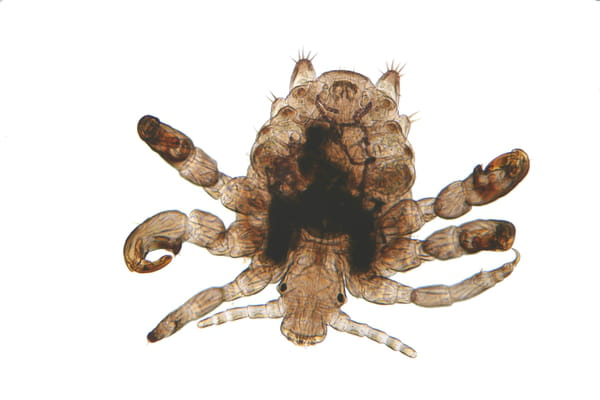 Nom de l’infection:  VPH
Autre nom: virus du papillome
Nom scientifique: VPH
Mode de transmission: relation sexuel
Classification: virus
Traitement: azote liquide
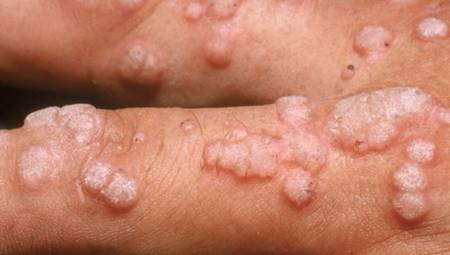 Nom de l’infection:VHS-II
Autre nom:  virus de l’herpès
Nom scientifique: VHS-II
Mode de transmission: relation sexuelles
Classification: virus
Traitement: Antiviraux
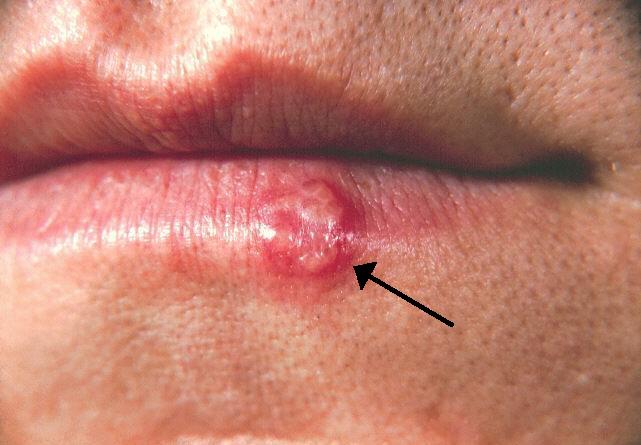 Nom de l’infection: Trichomonas vaginalis
Autre nom: trichomonasse
Nom scientifique: Trichomonas vaginalis

Mode de transmission: relation sexuel
Classification: protiste
Traitement:atibiotique
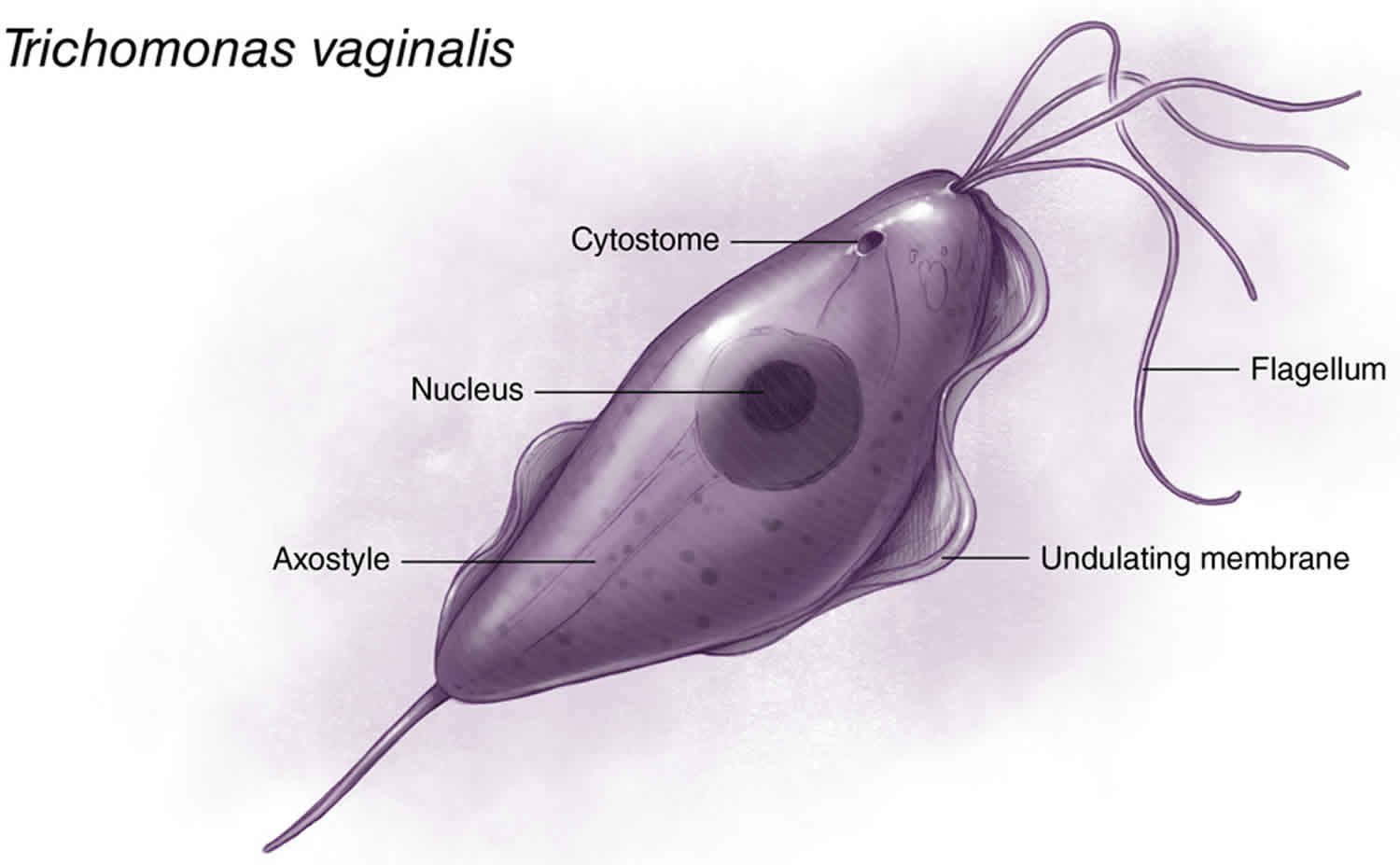 Nom de l’infection: VHB
Autre nom: virus de l’hépatite 
Nom scientifique: VHB
Mode de transmission: relation sexuel
Classification: virus
Traitement: Aucun
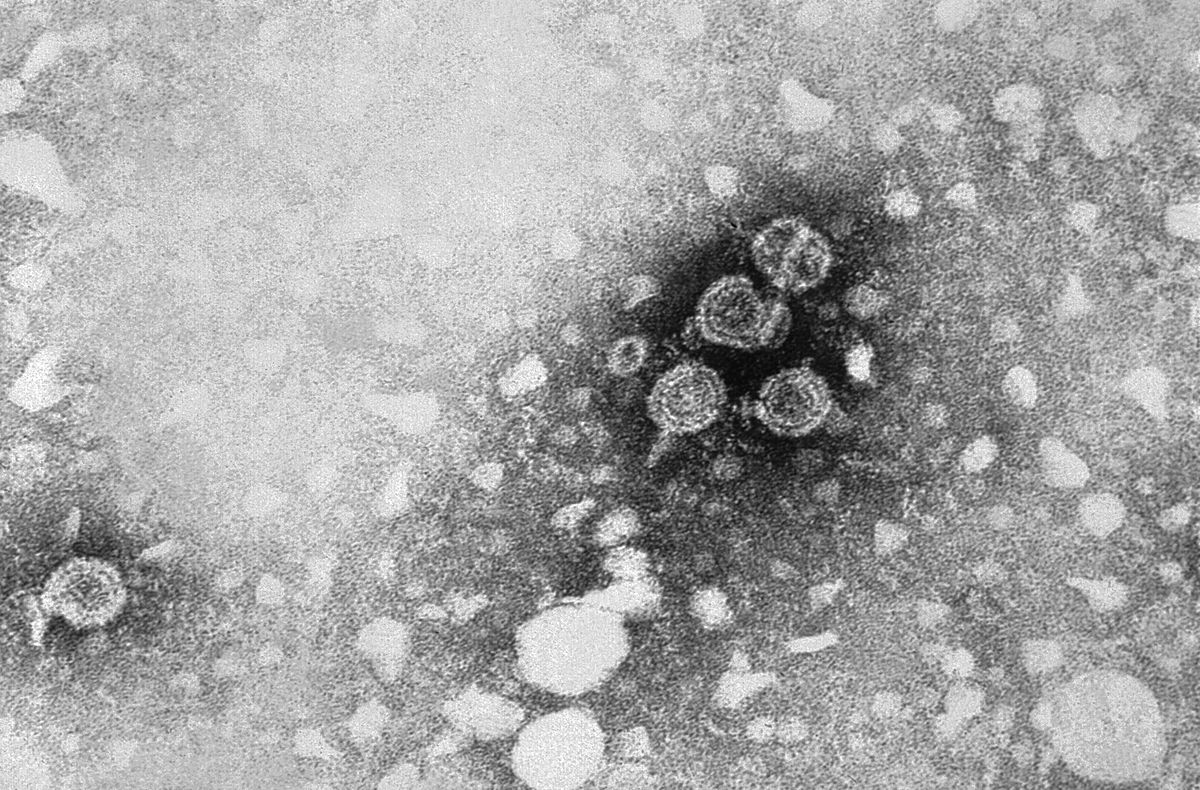 Nom de l’infection: VIH 
Autre nom: virus de l’immunodéficience
Nom scientifique: VIH
Transsmission: relation sexuel
Classifiquation: virus
Traitement: trithéraphie
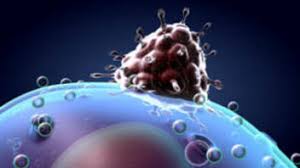 Nom de l’infection: Chlamadiose
Autre nom: Chlamydia trachomatis
Nom scientifique: Chlamydia trachomatis
Transsmission: relation sexuel
Classifiquation: règne des monère
Traitement: antibiotique
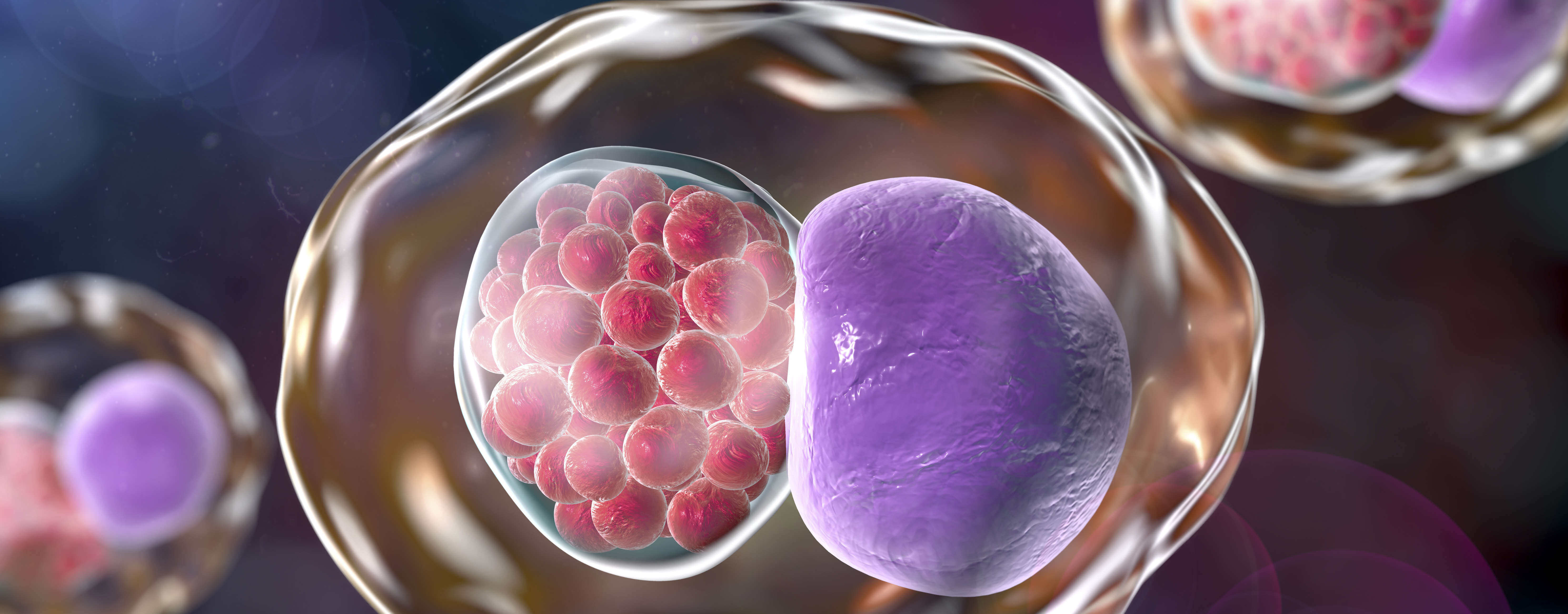 Nom de l’infection:
Autre nom:
Nom scientifique:
Transsmission:
Classifiquation:
Traitement: